Муниципальное общеобразовательное бюджетное учреждение
«Средняя общеобразовательная школа «Кудровский центр образования № 1»
(МОБУ «СОШ «Кудровский ЦО № 1»)
Тема проекта«Биосфера»
Выполнил: Горкунов Леонид Евгеньевич,
ученик 6 «в» класса
Проверил: Мочкарёва Оксана Владимировна, 
учитель географии
Санкт-Петербург, 2018
Актуальность: Сейчас человек использует все большую часть территории планеты и все большие количества минеральных ресурсов. Человечество интенсивно потребляет живые и минеральные природные ресурсы. Такое вот использование окружающей среды имеет свои отрицательные последствия. В соответствии с плотностью населения меняется и степень воздействия человека на окружающую среду. При современном уровне развития человечества, деятельность общества очень сильно сказывается на биосфере.
Цель проекта: Рассказать что такое биосфера, из чего она состоит, и как она важна для жизни всего живого. Чтобы школьники задумались и берегли нашу планету.
Паспорт проекта1. Предмет: геграфия2.  Биосфера3.  Руководитель: Мочкарёва Оксана Владимировна4.  Тип: информативный5.  Состав проекта: Горкунов Леонид 6 в класс
Что такое биосфера?
Биосфе́ра (от др.-греч. βιος — жизнь и σφαῖρα — сфера, шар) — оболочка Земли, заселённая живыми организмами, находящаяся под их воздействием и занятая продуктами их жизнедеятельности; «плёнка жизни»; глобальная экосистема Земли.
Понятие  «биосфера»
      в 1875 г. ввел 
австрийский  геолог
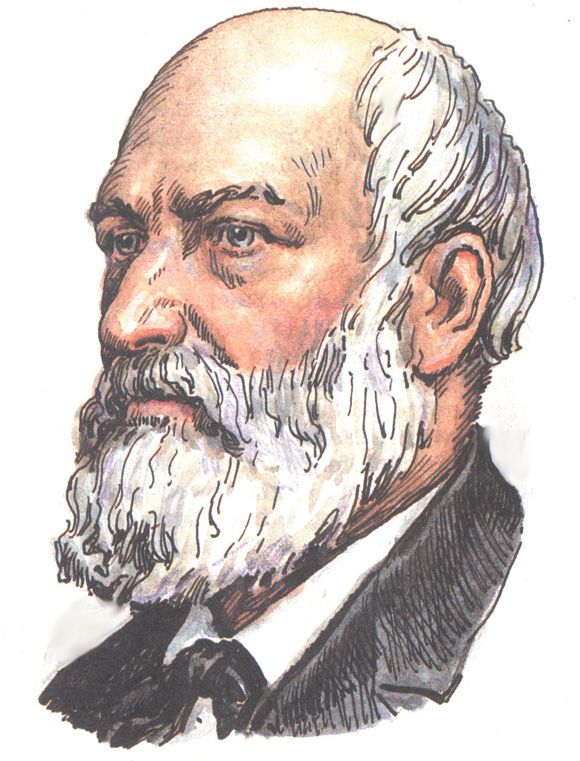 Эдуард Зюсс
К биосфере он отнес все то пространство атмосферы, гидросферы и литосферы (твердой оболочки Земли), где встречаются живые организмы.
www.sliderpoint.org
Эдуард Зюсс
[Speaker Notes: Эдуард Зюсс
К биосфере он отнес все то пространство атмосферы, гидросферы и литосферы (твердой оболочки Земли), где встречаются живые организмы.]
Учение о биосфере
создал русский ученый
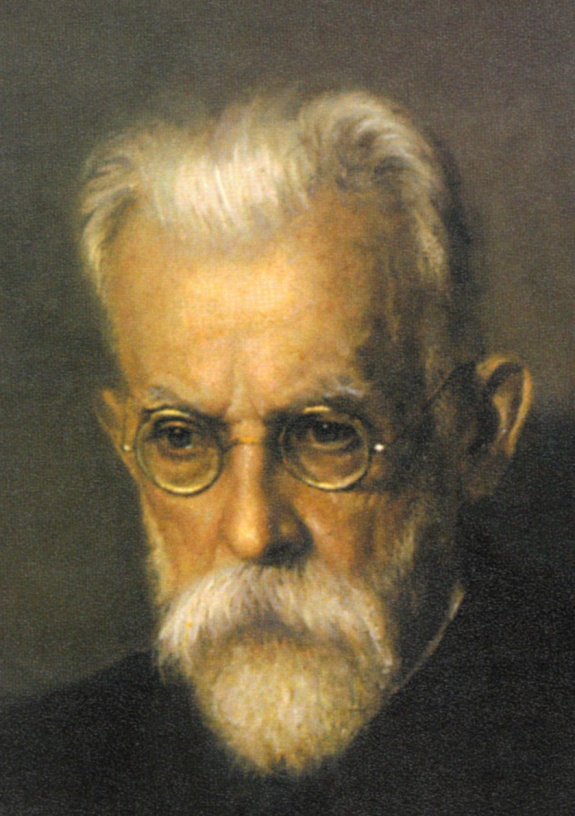 Вернадский 
Владимир Иванович
Он назвал биосферой ту область нашей планеты, в которой существует или когда-либо существовала жизнь и которая постоянно подвергалась и подвергается воздействию живых организмов.
www.sliderpoint.org
[Speaker Notes: Вернадский 
Владимир Иванович
Он назвал биосферой ту область нашей планеты, в которой существует или когда-либо существовала жизнь и которая постоянно подвергалась и подвергается воздействию живых организмов.]
Местоположение биосферы
Биосфера - или сфера жизни Земли, не занимает обособленного положения, а располагается в пределах других оболочек – геосфер .
Косное вещество
вещество, которое формируется без участия живых организмов.
Косное вещество
Атмосфера
Гидросфера
Литосфера
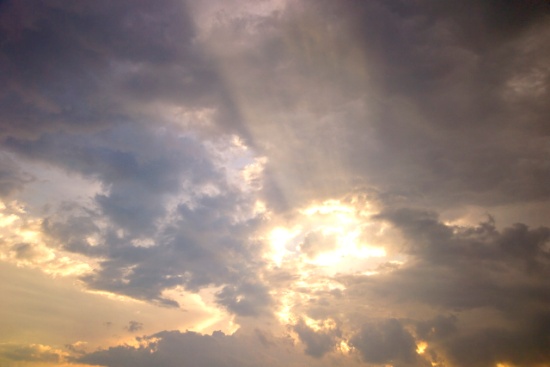 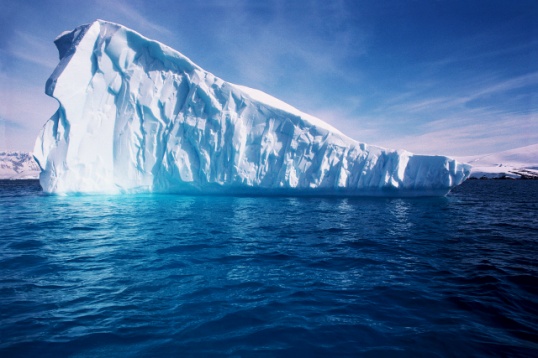 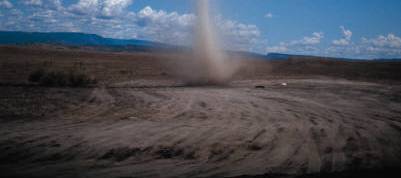 www.sliderpoint.org
[Speaker Notes: Косное вещество
– это вещество, которое формируется без участия живых организмов.]
Живое вещество
вещество, образованное совокупностью  организмов.
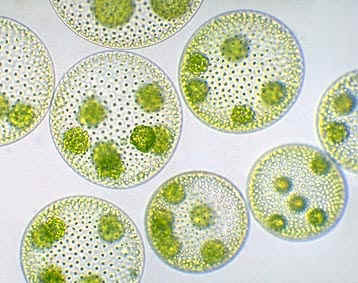 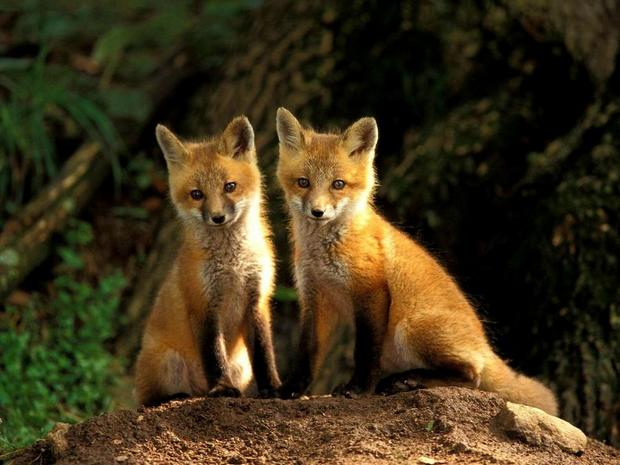 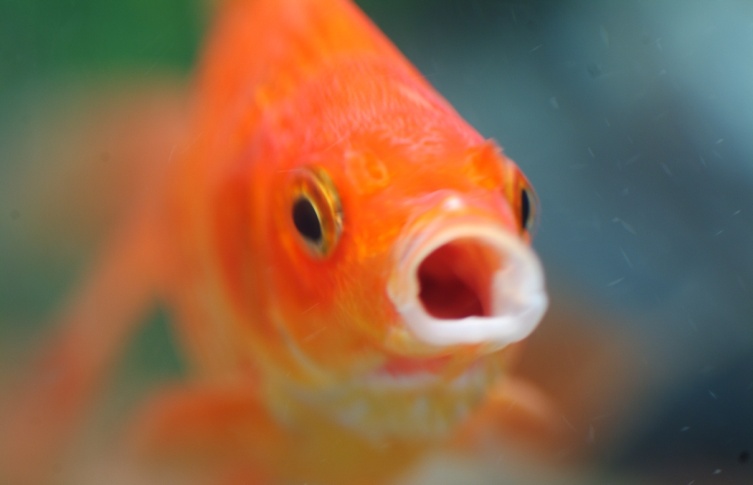 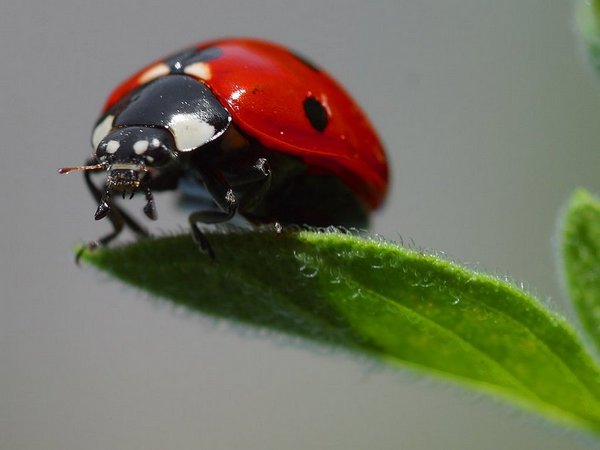 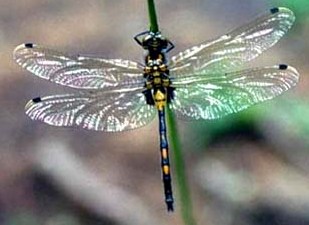 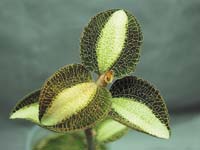 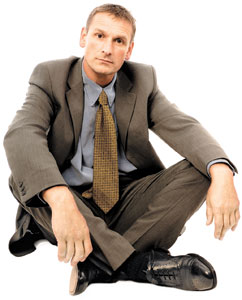 www.sliderpoint.org
[Speaker Notes: Живое вещество
- это вещество, образованное совокупностью  организмов.]
Биогенное вещество
вещество, которое  создается в процессе жизнедеятельности организмов.
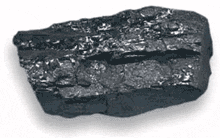 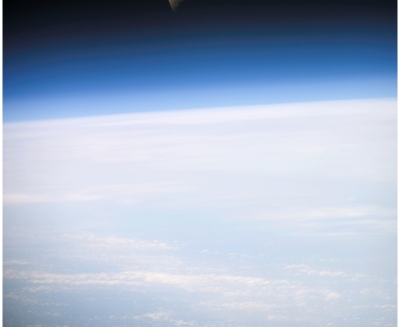 каменный уголь
известняки
газы атмосферы
Биогенное вещество
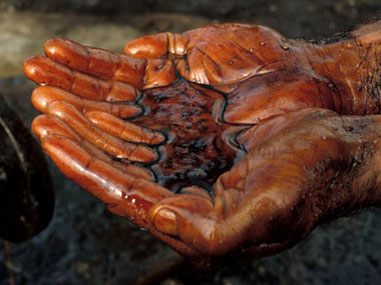 нефть
[Speaker Notes: Биогенное вещество
- это вещество, которое  создается в процессе жизнедеятельности организмов.]
Биокосное вещество
вещество,  которое  создаётся  одновременно живыми организмами и  косными процессами 

  Например, почвы, ил, природные воды
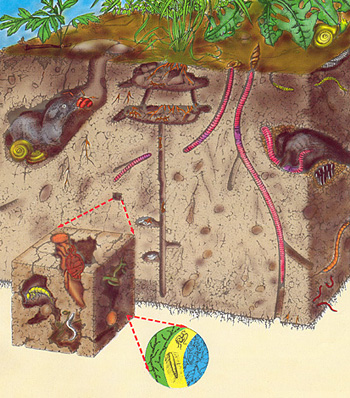 [Speaker Notes: Биокосное вещество
 вещество,  которое  создаётся  одновременно живыми организмами и  косными процессами 

  Например, почвы, ил, природные воды]
Природные ресурсы и их использование
Экологическая проблема Биосферы
В.И.Вернадский 
 выдающийся естествоиспытатель и мыслитель, минералог   и   кристаллограф,   историк  науки  и философ.
Научные труды
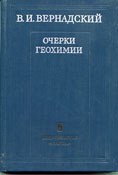 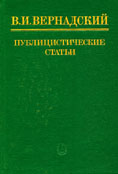 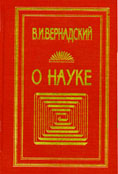 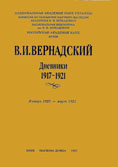 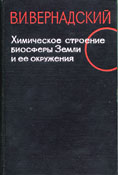 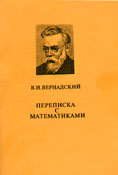 [Speaker Notes: В.И.Вернадский 
 выдающийся естествоиспытатель и мыслитель, минералог   и   кристаллограф,   историк  науки  и философ.

Научные труды]
БЕРЕГИТЕ БИОСФЕРУ!СПАСИБО ЗА ВНИМАНИЕ!
Список литературы

Википедия---https://ru.wikipedia.org/wiki/%D0%91%D0%B8%D0%BE%D1%81%D1%84%D0%B5%D1%80%D0%B0
Bestreferat.ru--- http://www.bestreferat.ru/referat-61764.html
Учебник по географии 6 класс автор: Лобжанидзе